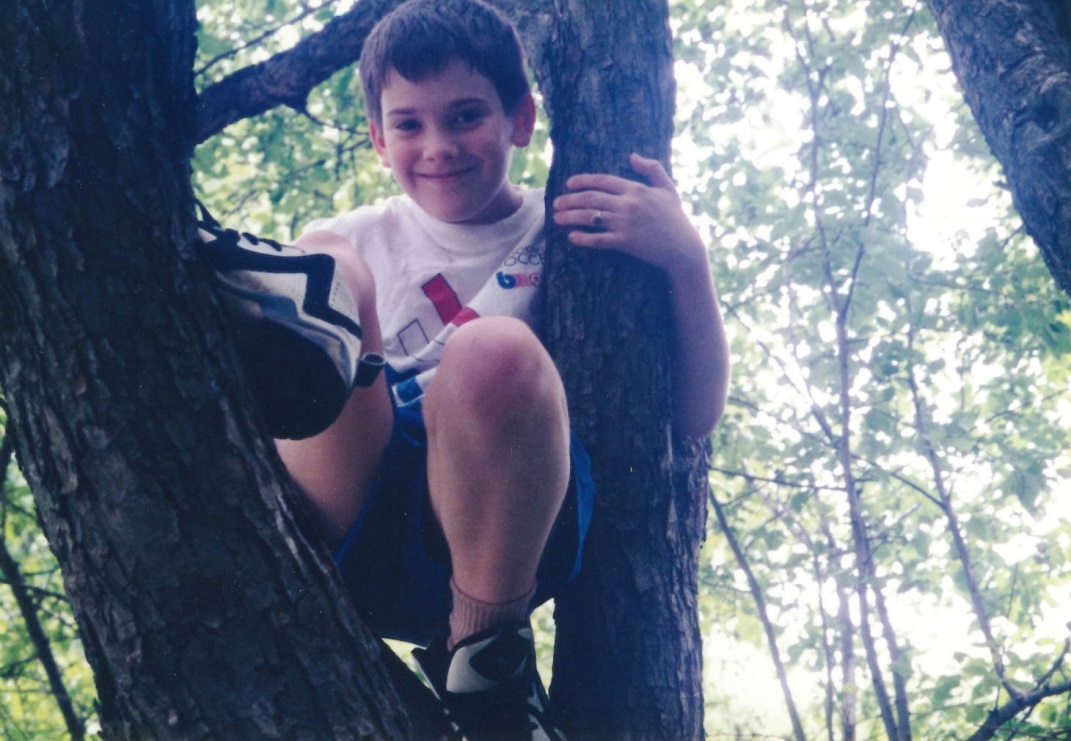 A Perspective of Growth
Galen D’Attilio
Family
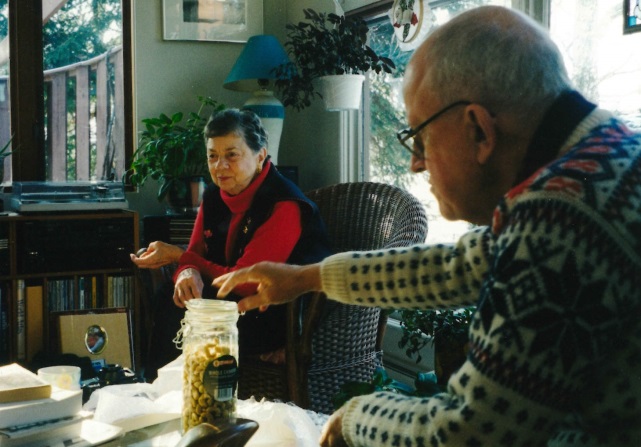 Grandparentals
Parental Units
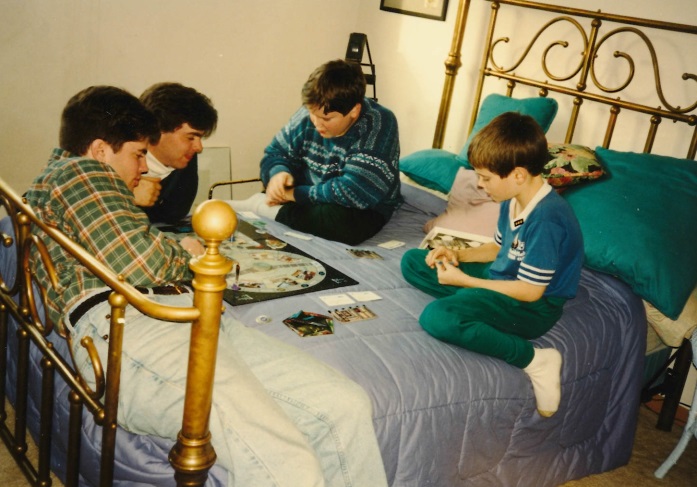 Brothers
Friends and school
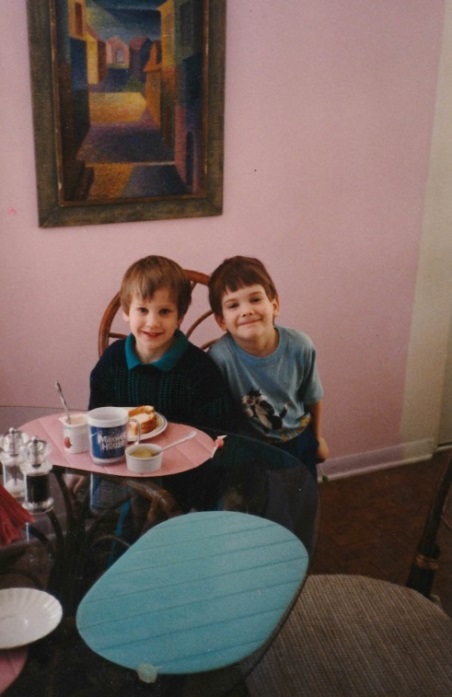 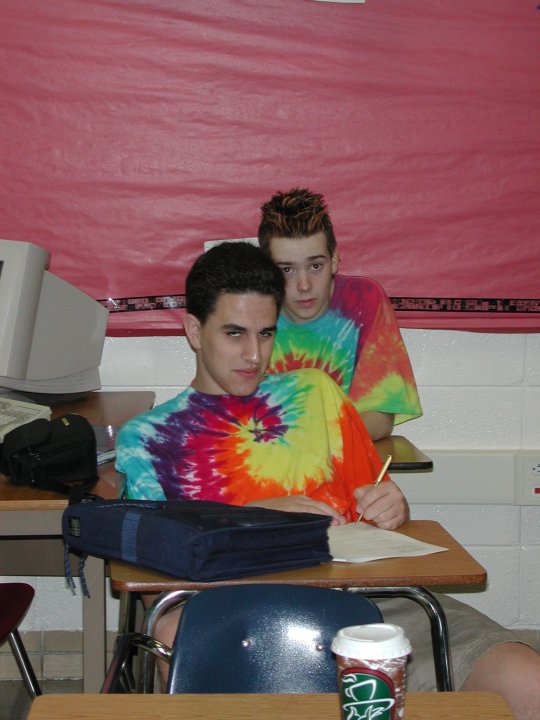 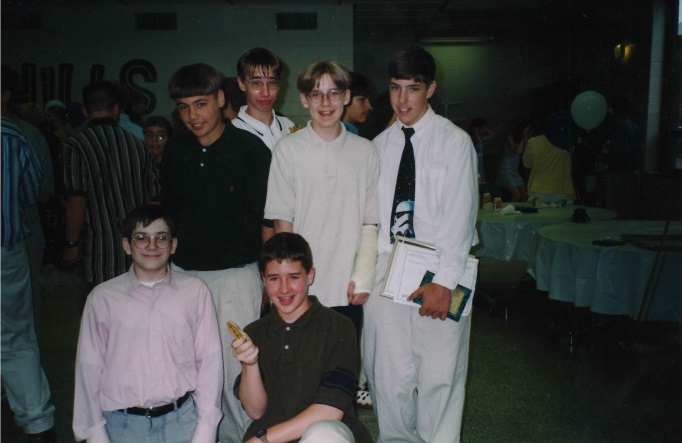 Elementary
Middle
High
And others…
Things I liked then…
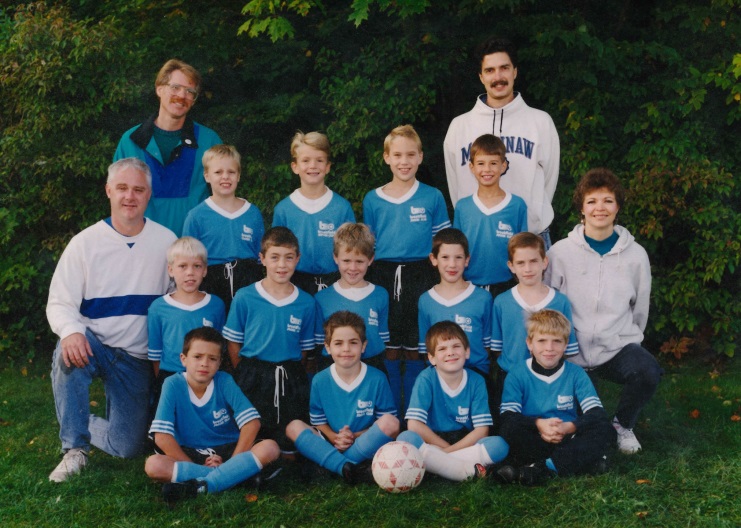 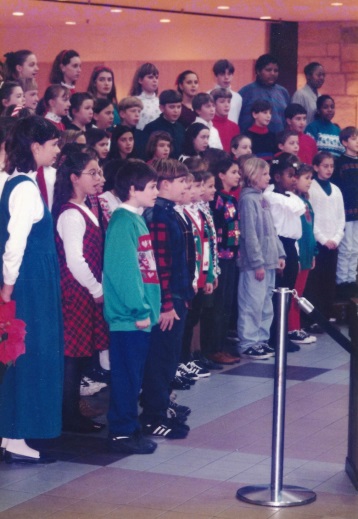 Soccer
Choir
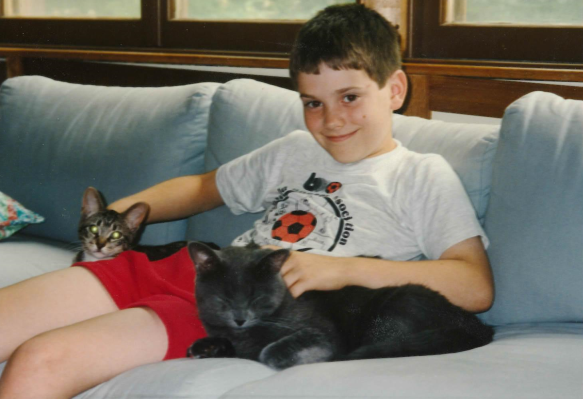 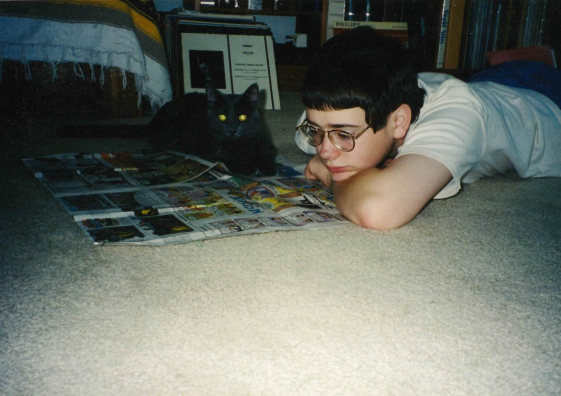 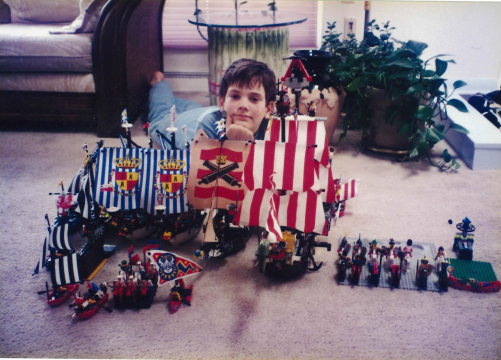 LEGOs
Cats
Comics
Things I like now
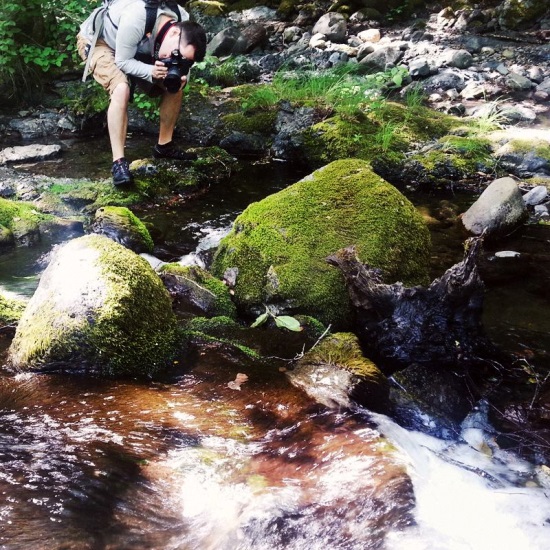 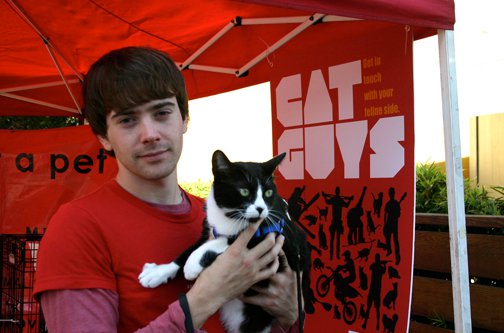 Cats
Hiking & Photography
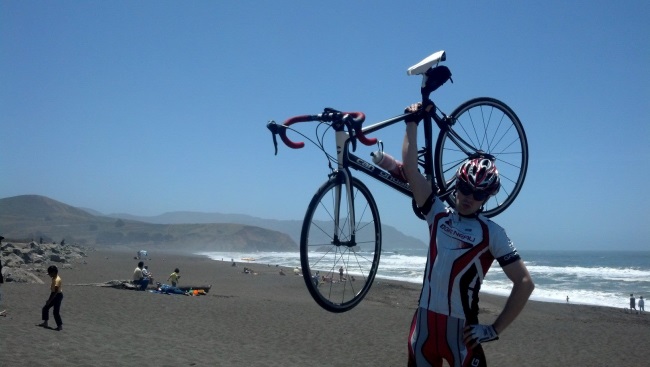 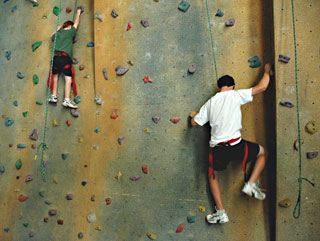 Cycling
Climbing
Progress!
Aubrey then…
Aubrey now
Locational progress
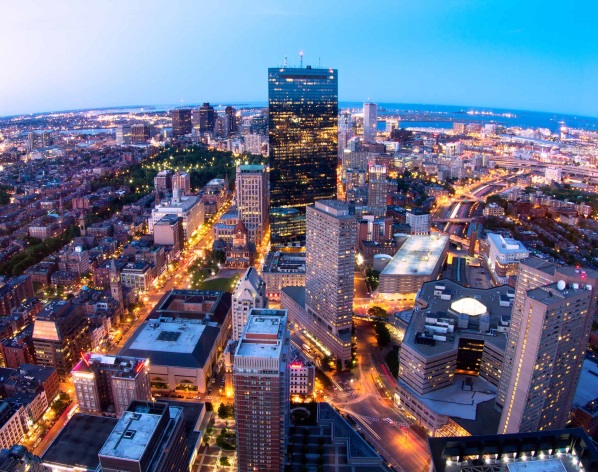 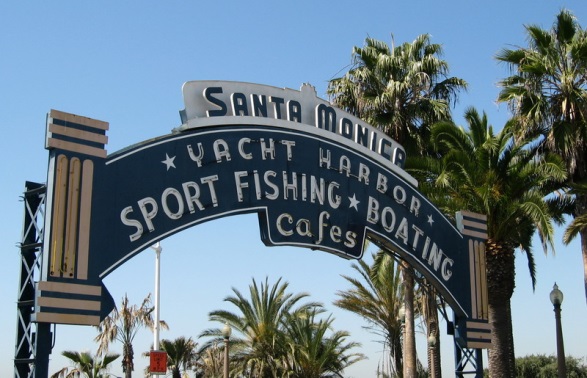 Boston
Milwaukee
Santa Monica
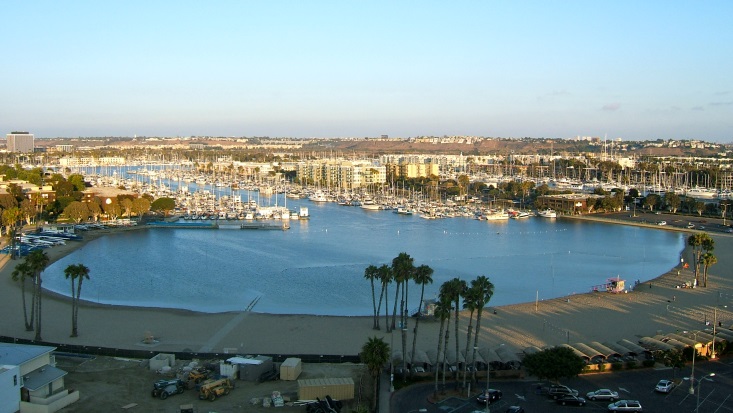 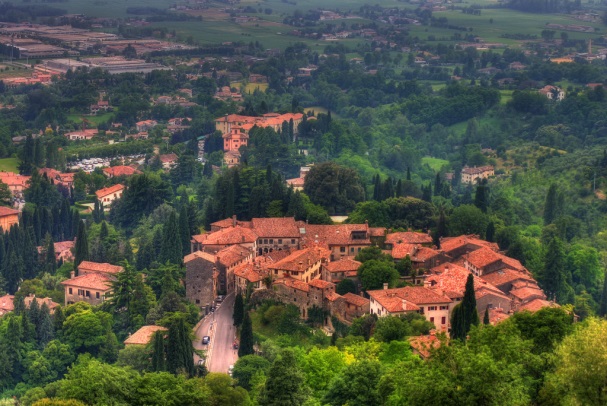 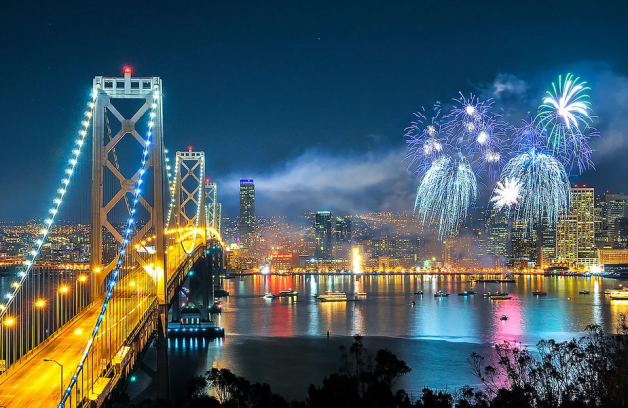 Italy
Marina Del Rey
San Francisco
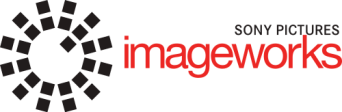 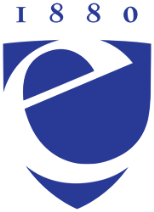 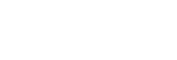 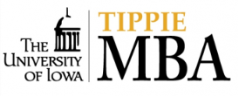 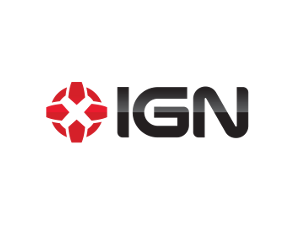 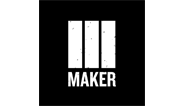 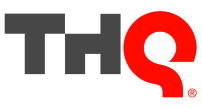 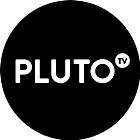 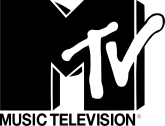 Director, Business Development
Director, Strategic Partnerships
Interactive Media Student
Strategic Partner Manager
Production Assistant
Production Assistant
Finance Associate
Financial Analyst
Business Manager
MBA Student
2017
2005
2011
2009
2002
2006
2006
2012
2015
2014
Progress of happiness in a graph
Happiness progress straight-lined
The process of getting there
Create an end goal
Choose favorite hobby or deep passion
Ex: Digital content
Apply what you’re good at to it
Ex: Analysis, negotiations
Select a job title
EVP, Biz Dev
Consider a company
Ex: Sony Pictures
Fill in the gaps
Obtain education
Ex: Interactive Media, Business
Explore roles
Ex: Finance, Operations, Business Analysis
Create connections
Ex: Other Biz Dev executives
Be a leader
How to get noticed as a leader
Proactiveness
Skepticism
Fiery passion
Respectful irreverance
Confidence
Self-develop
Explore
Never give up
Connect, connect, connect
The statistical good leader
IQ/RQ/EQ development over time
Salary Over Time
Progress takes time
Be patient
Never give up
Burn with passion!